ERCOT MARKET EDUCATION
Retail 101
Retail Transaction Processing
Overview
Topics in this lesson . . .
Introduction to Texas SET Retail Transactions
Systems used by ERCOT, REPs and TDSPs for processing Retail Transactions
Market Processes that use Retail Transactions
An Important Definition
Retail Transaction: 
A Communication that enables and facilitates retail business processes in the deregulated Texas Electrical Market 
Involves REPs, TDSPs and ERCOT
Electronic Data Interchange (EDI) format, based on ANSI ASC X12 Standards
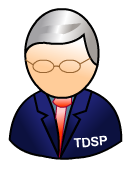 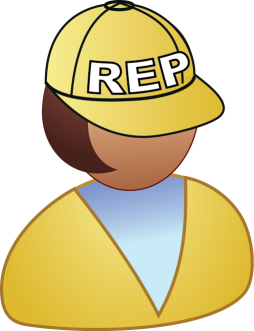 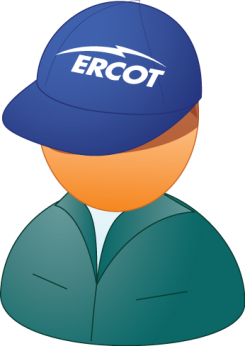 Texas Standard Electronic Transactions (TX SET)
Retail Transactions are defined by TX SET
Developed and maintained by TX SET Working Group
High level description in Protocol Section 19
Detailed Implementation Guides posted on ERCOT.com
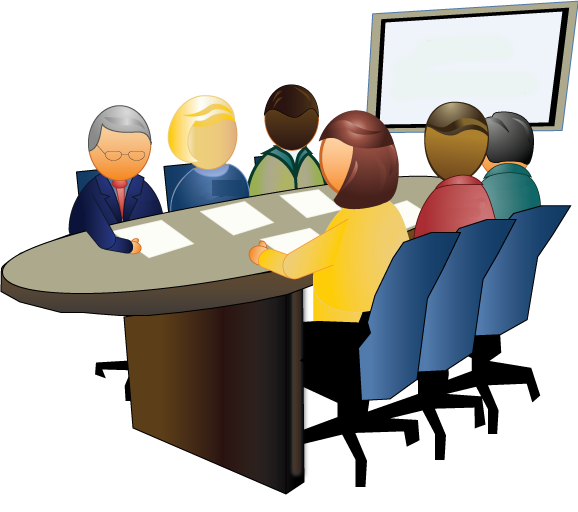 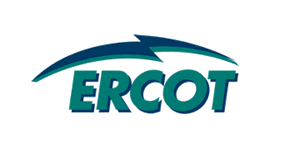 Texas Standard Electronic Transactions (TX SET)
Transaction Names Inventory and Pocket Card
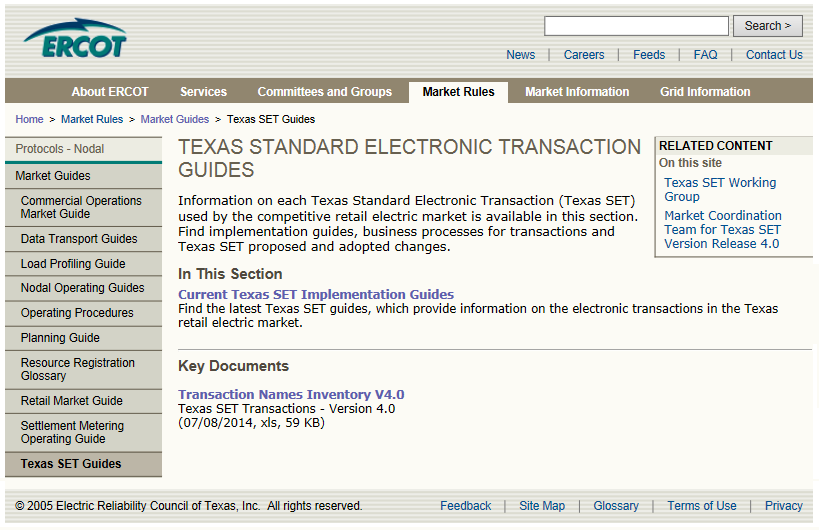 [Speaker Notes: But for quick reference, there is also a Transaction Name Inventory posted on ERCOT.com, complete with a handy pocket card.  We printed and laminated pocket cards to give you here today.  We hope that you will find them as useful as we do.  We also hope that you will use them in the upcoming class scenarios!]
Texas Standard Electronic Transactions (TX SET)
Many transactions involve ERCOT
[Speaker Notes: Instructor should point students to the pocket card for this discussion.  Point out how many different 814’s there are.]
Texas Standard Electronic Transactions (TX SET)
Some transactions do not involve ERCOT
These are called Point-to-Point Transactions
ERCOT Involved Transactions
What are the systems?
North American Energy Standards Board
Electronic Delivery Mechanism
Standards for data delivery
Allows standardized communication
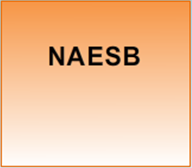 System of Record for Relationships
Currently Siebel
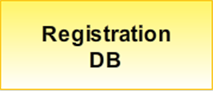 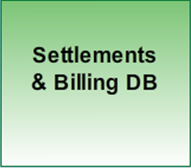 System of Record for ESI ID data
System of Record for usage
ERCOT-developed system
[Speaker Notes: Let’s spend some time looking at the transactions involving ERCOT.  We want to start by looking at the systems that are involved in these transactions.]
Systems for ERCOT Involved Transactions
Transaction is initiated by Market Participant
Market Participant NAESB Server initiates secure communication over Secured Socket Layer (SSL)
Market Participant sends encrypted EDI package
ERCOT NAESB Server identifies and decrypts EDI files
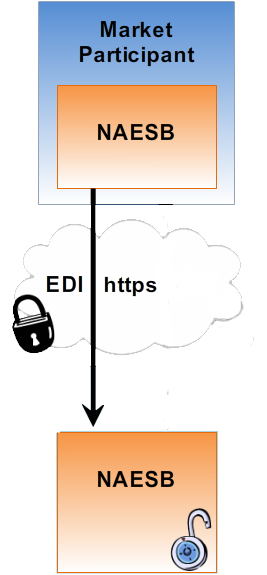 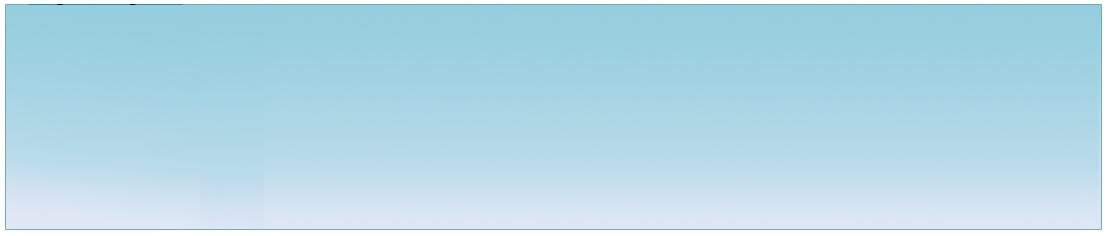 ERCOT Systems
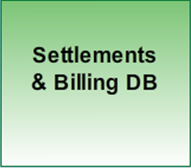 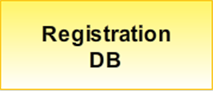 10
Systems for ERCOT Involved Transactions
Data is validated and forwarded 
Validated against TX SET and ANSI X12
Reformatted for other ERCOT systems
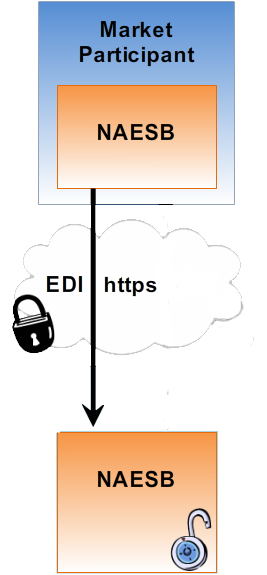 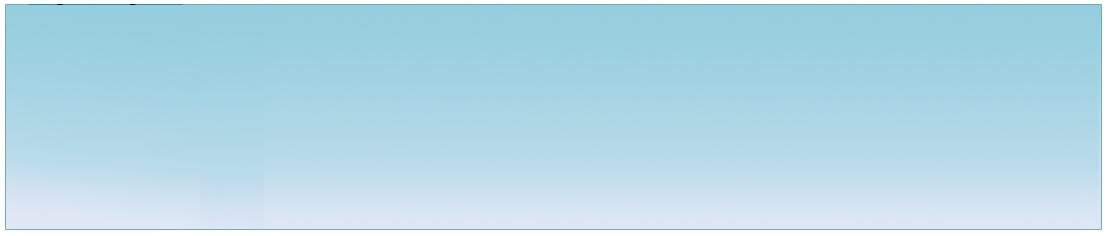 ERCOT Systems
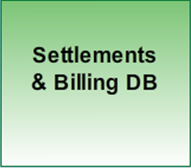 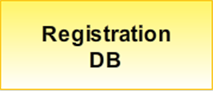 11
Systems for ERCOT Involved Transactions
Registration Database (Siebel)
Stores REP registration information 
Manages ESI ID to REP relationships
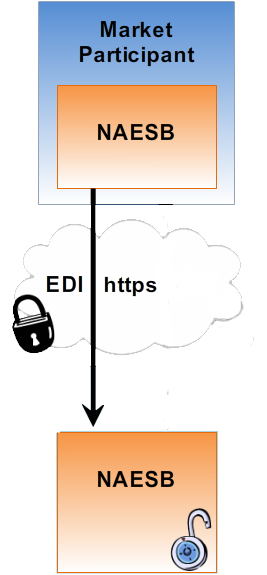 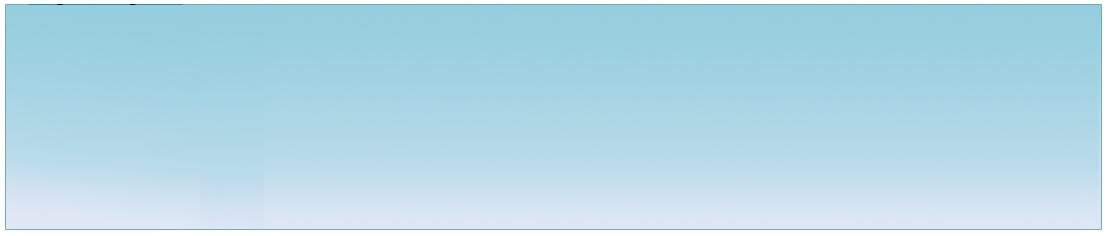 ERCOT Systems
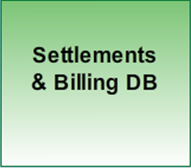 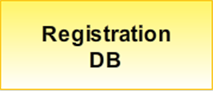 12
Systems for ERCOT Involved Transactions
Settlements and Billing Database
Stores all ESI ID characteristics
Receives ESI ID to REP relationships through daily batch process
Incorporates relationship data into Service History for use in the settlement process
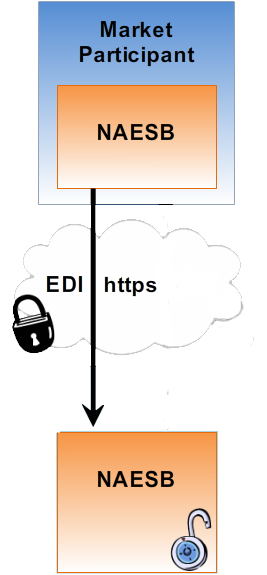 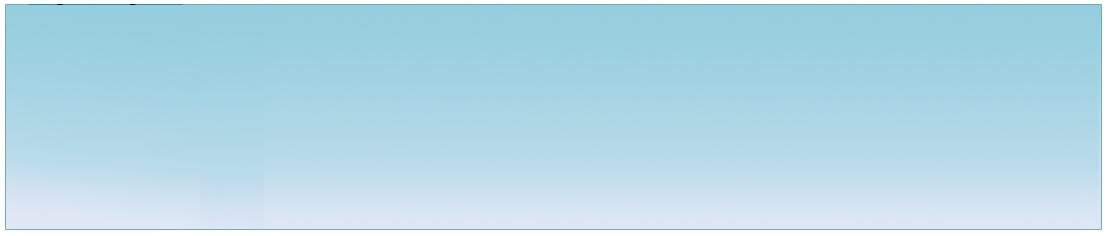 ERCOT Systems
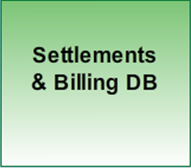 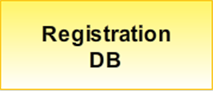 13
Systems for ERCOT Involved Transactions
Some transactions are initiated by ERCOT
ERCOT NAESB Server initiates secure communication over Secured Socket Layer (SSL)
ERCOT sends encrypted EDI package 
Market Participant NAESB Server identifies and decrypts EDI files
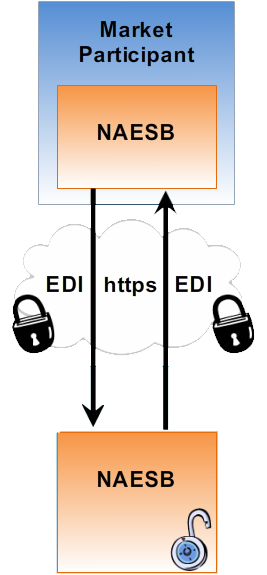 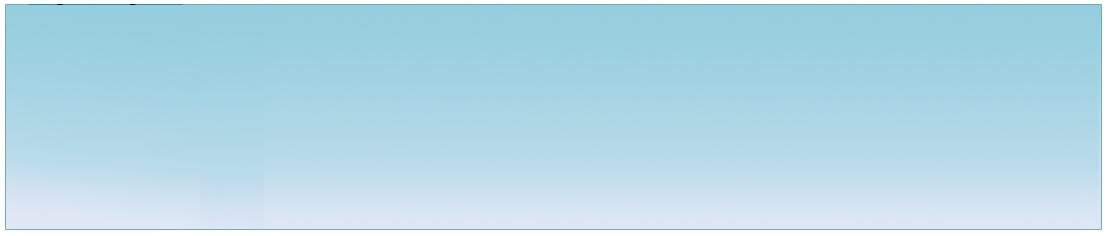 ERCOT Systems
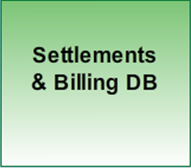 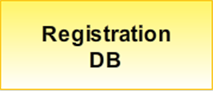 14
Another Definition
Market Process:
A pre-defined package of retail transactions that must occur in a particular sequence
Developed and maintained by ERCOT and the TX SET Working Group
ERCOT Involved Transactions
Typical Retail Market Processes
Move-In
Move-Out
Switch Request
REP #1
REP #2
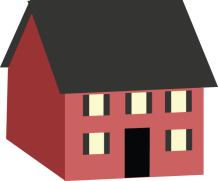 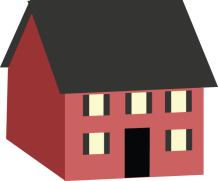 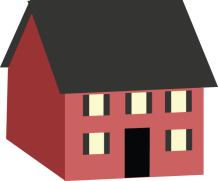 These processes are typically initiated by customer request
Customer Move-In
From
To
Transaction Type
ERCOT
TDSP
REP
ERCOT
TDSP
REP
Move In Request
814_16
Enrollment
Notification Request
814_03
Enrollment
Notification Response
814_04
CR Enrollment
Notification Response
814_05
Historical Usage
(If requested by REP)
1
2
2
1
867_02
Initial Meter
Read
1
1
2
2
867_04
17
[Speaker Notes: The following set of scenarios illustrate three major market processes that utilize ERCOT-Involved transactions.  Important:  Learners must have their pocket cards (handed out earlier) to participate in this activity.  These scenarios allow the instructor to walk the class through these processes step by step and encourage students to use the pocket card to begin speaking the transaction lingo.


As we can see here, the move-in process involves multiple transactions.  In fact, the Move-In market process is a pre-defined package of transactions that must occur in a particular sequence.  Notice that the sequence is initiated with the Move-In Request transaction.  What follows is an ERCOT-facilitated exchange of information between ERCOT, a Competitive Retailer (REP), and the TDSP that physically connects the retail premise to the grid.  Each transaction has a code number as specified in Texas SET.  A transaction will always flow between at least two parties.

[Instructor should facilitate this classroom exercise as follows:]

As we have said, a Move-In Request is used to begin the Customer enrollment process for a Move-in.  Using the reference cards that we handed out earlier, can someone tell me the transaction number?
Great! <Click to display number>  And what parties does the transaction flow from and to?
Great! <Click to display dots>  The Move-In Request is sent from the REP to ERCOT

The next transaction is the Enrollment Notification Request.  What’s the number for that one? <Click to display>  Who sends and receives it? <Click to display>
Great!  This transaction notifies the TDSP of a Move-In, so that they can schedule meter reads.

The next transaction is the Enrollment Notification Response.  What’s the number for that one? <Click to display>  Who sends and receives it? <Click to display>
Great!  With this transaction, the TDSP acknowledges the enrollment request and provides the Scheduled Meter Read Date.

The next transaction is the CR Enrollment Notification Response.  What’s the number for that one? <Click to display>  Who sends and receives it? <Click to display>
Perfect!  This transaction passes the TDSP acknowledgement back to the REP, so that they will also know the Scheduled Meter Read Date.  This is important because it effectively marks the beginning of the REP’s service history with this customer.

The Historical Usage, if requested through the Move-in Request, provides the REP with up to 12 months of historical metered consumption at the premise.  This data provides the REP with a starting point for estimating energy consumption for this customer, so that they can adequately prepare for it at the wholesale level.  What’s the number for this transaction? <Click to display>  Who sends and receives it? <Click to display> [Two clicks this time.  Instructor may need to facilitate the two steps here]
Perfect!  This transaction actually requires two steps.  First the TDSP provides the Historical Usage to ERCOT, and then ERCOT passes the data on to the REP.

Lastly, the Initial Meter Read also occurs in two steps. What’s the number for this transaction? <Click to display>  Who sends and receives it? <Click to display> [Two clicks again].  Great!  The TDSP provides the Initial Meter Read to ERCOT, and then ERCOT passes the data on to the REP.  This meter read forms the starting point for the REP’s service history with the customer.  ERCOT will also use this information as the starting point for calculating wholesale energy consumption at the QSE level.]
Customer Move-In Summary
Switch Request
From
To
Transaction Type
ERCOT
Old REP
TDSP
New REP
ERCOT
Old REP
TDSP
New REP
Switch Request
814_01
Enrollment
Notification Request
814_03
Enrollment
Notification Response
814_04
CR Enrollment
Notification Response
814_05
Loss Notification
814_06
Final Usage
867_03
2
1
2
1
1
1
867_04
Initial Meter Read
2
2
19
[Speaker Notes: The next scenario, a Switch Request, becomes more complicated.  Notice that there are simply more transactions.  Plus, this type Service Order Request involves two REPs!

[Instructor should facilitate as in previous scenarios]]
Placeholder
Switch Request Summary
Customer Move-Out
From
To
Transaction Type
ERCOT
TDSP
REP
TDSP
REP
ERCOT
1
1
2
2
Move Out Request
814_24
2
2
1
1
Move Out Response
814_25
2
1
1
2
867_03
Final Meter Read
Others illustrated at http://www.ercot.com/mktrules/guides/txset/sw/index
21
[Speaker Notes: Our next scenario, the Move-Out Business, is a little bit simpler.  

[Instructor should facilitate as in previous scenario]]
Placeholder
Customer Move-Out Summary
The Swimlanes!
[Speaker Notes: <Instructor should ask,> Has anyone heard of the Texas SET Swimlanes?”  

If you have heard that they are scary, don’t worry, they are simply the detailed illustrations of retail market processes like the three we just covered .  We’re not going to dive down to that level of detail right now;  however, it is important that you know where to find the Swimlanes for future reference and further exploration.]
Common Transaction Timelines
For purposes of determining these minimum timelines, business hours end at 1700
[Speaker Notes: Please note the different turnaround times for AMS and Non-AMS meters.  Also AMS meters with remote connect/disconnect capabilities also have different turnaround times for Move-ins (and Disconnects for non-payment, as we shall see later)]
Systems for Point-to-Point Transactions
Transaction is initiated by one Market Participant
Market Participant NAESB Server initiates secure communication and sends encrypted EDI package
Receiving Market Participant NAESB Server decrypts EDI files
Data is validated and routed to back-office systems
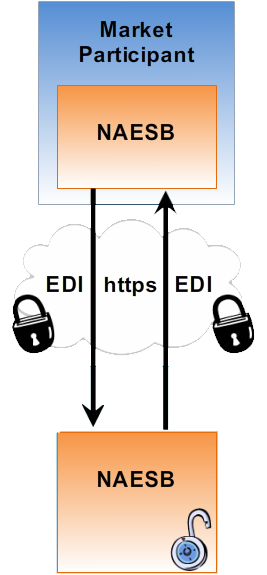 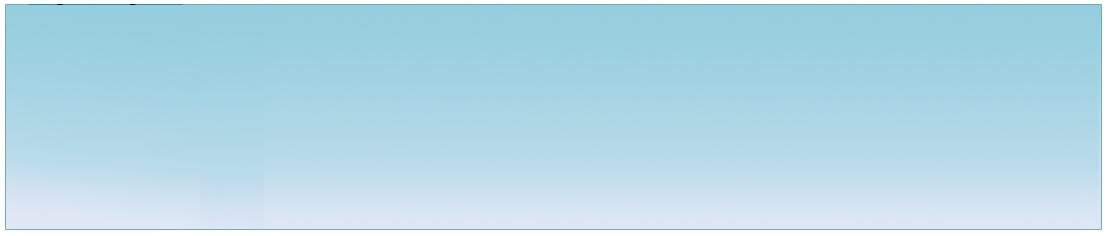 Market Participant
Back-office systems may vary by Market Participant
Back-Office
Systems
Disconnect/Reconnect for Non-Payment
From
To
TDSP
Transaction Type
REP
TDSP
REP
Service Order: Request for DNP/RNP
650_01
Service Order: Response for completion of DNP/RNP
650_02
Timing requirements vary depending on circumstances.  Details in PUCT Substantive Rules and Retail Market Guide
26
Billing and Payment
From
To
Transaction Type
ERCOT
TDSP
REP
ERCOT
TDSP
REP
2
1
1
2
Monthly Usage
867_03
27
Billing and Payment
From
To
TDSP
Transaction Type
REP
TDSP
REP
REP combines 810_02 with 867_03 (and QSE charges) to bill Customer
Invoice (Wires Charges)
810_02
REP Pays TDSP through HACHA/Wire Transfer
Remittance Detail
820_02
28